We are reading:

The Owl Who Was Afraid of the Dark 
by Jill Tomlinson

Non fiction texts – instructions
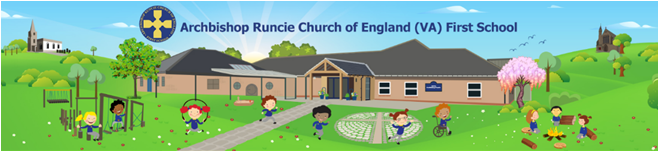 In Geography this half term, we will be learning about our ‘Global Neighbours’.  We will be exploring a map of the UK, locating Newcastle upon Tyne on the map, as well as learning the name of the capital cities and the four nations within the UK. We will also look at a map of the world and discuss why people move to the UK. 

Key vocabulary: ocean, sea : continent, country, capital cities (of UK), nations (within UK), migration
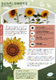 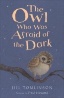 Year 1
Knowledge Organiser
Weeks 27 - 32
In English, we will continue to be focus on key skills such as capital letters and full stops, writing sentences and working on our letter formation through writing based on our class novel. Children will continue to apply their phonics in their reading and writing. 

The children will be looking at a range of texts, including fiction and non-fiction texts. We will continue to develop our reading skills by using prediction, inference and sequencing of the story. We will look at vocabulary choices and discuss how they have been used. 

We will continue to learn to use different sentence types and use imperative verbs to add detail.
In PSHE this half term, our focus will be citizenship and understanding the importance of rules and consequences of not following them. We will be thinking about caring for the needs of babies, young children and animals and exploring our similarities and differences, as well as an introduction to democracy.

Key vocabulary:  responsibility, vote, unique, democracy
Be courageous; be strong. Do everything in love. 1 Corinthians 16:13-14
In DT, we will be learning about Food Technology, with a focus on fruit and vegetables. The children will try a range of fruit and vegetables and learn about where they grow. We will then use our knowledge about fruit and veg to make our own smoothies! 

Key vocabulary: healthy, ingredients, recipe, smoothie, vegetable, fruit
In PE this half term, the children will be focusing on their striking and fielding games, by mastering basic movements including throwing and catching to apply them to a range of activities. We will continue to improve our long distance running techniques by completing the Active Mile regularly. PE will be on Friday this term. 
	
Key vocabulary: underarm, overarm, space, fielding 

PE day: Friday
In Maths, we will be begin looking at multiplication and division followed by fractions. This will include: 
solve one-step problems involving multiplication and division, by calculating the answer using concrete objects, pictorial representations and arrays with the support of the teacher
identify one more and one less
recognise, find and name a half as one of two equal parts of an object, shape or quantity
recognise, find and name a quarter as one of four equal parts of an object, shape or quantity.
In Science, we will be learning about plants. We will look at the different parts of a plant and what they need to grow. We will be conducting an experiment to find out where the best place to grow a sunflower around school would be. 

Key vocabulary: flower, fruit, leaf, deciduous, evergreen, edible
Our scientist of the term is: Thomas Edison
You can help your child by:
reading with them at home and listening to your child read. 
supporting your child to complete the Oxford Owl e-book and quiz set
use UXL for maths and English activities to support learning 
use Spelling Shed to support your child's spelling practice
In Computing, the children will be using an iPad to create digital imagery. The children will be taking photos and editing them to create a photo collage. 
 
Key vocabulary:  software, filter, visual effects, import, background
Our RE focus question this half term will be ‘What makes some places sacred for believers?’ We will be learning about a wide variety of beliefs and places of worship. We will be learning about the impact of how these places of worship are holy places not just for believers but how they serve the wider community. We will be making connections between different religions and non-religions, such as Christianity and Islam.

Key vocabulary:  special, worship, vocab: sacred, holy, beliefs
Key dates this half term: 
Thursday 3rd April – Healthy Active Lifestyle 
Monday 7th –Tuesday 8th April - Parents evening 
Tuesday 8th April – Meeting for parents/carers of Year 1 children about the Y1 Phonics Screen Check 5:30pm
Friday 11th April – Y1-4 Easter service at All Saints church
Wednesday 30th April – Class Photographs
In Music this half term, we will be working with Newcastle Music Service on Djembe drumming, focussing on our performance skills. 

Key vocabulary: djembe, drum, base, tone